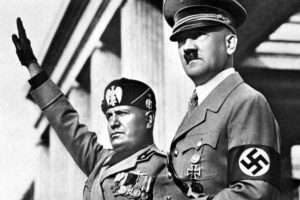 La II guerra mondialedegli italiani
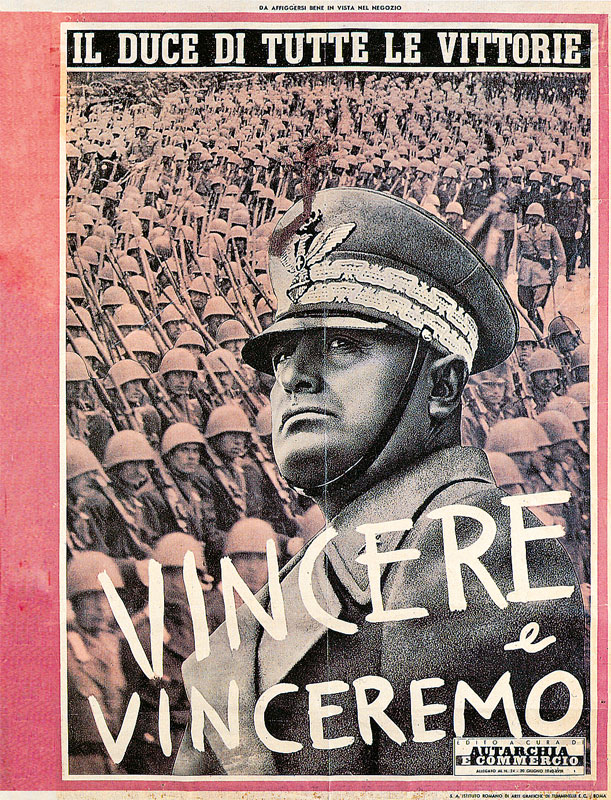 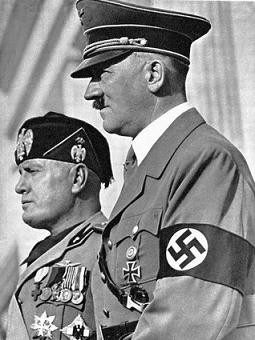 L’Italia non partecipa
Per il Patto d’acciaio l’Italia sarebbe dovuta entrare in guerra
MA
L’Italia NON È PRONTA
 Militarmente
 Economicamente
v. diario di Ciano
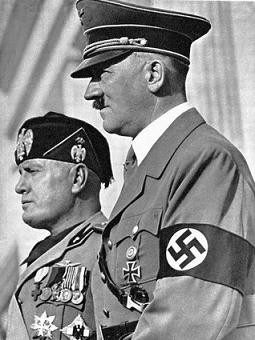 L’Italia non partecipa
“NON BELLIGERANZA”
Ma, quando la Germania è ormai alle porte di Parigi, Mussolini teme di non ottenere nulla
“Mi serve qualche migliaio di morti per sedermi al tavolo delle trattative”
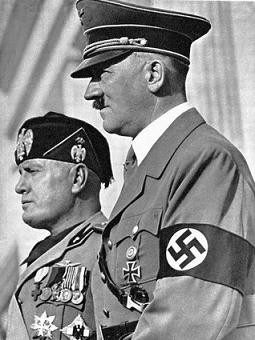 La dichiarazione di guerra
10 giugno 1940
L’Italia entra in guerra
“Combattenti di terra, di mare, e dell'aria! Camicie Nere della Rivoluzione e delle Legioni, uomini e donne d'Italia, dell'Impero e del Regno di Albania. Ascoltate! Un'ora segnata dal destino batte nel cielo della nostra patria. L'ora delle decisioni irrevocabili. La dichiarazione di guerra è già stata consegnata agli ambasciatori di Gran Bretagna e di Francia [...] La parola d'ordine è una sola, categorica e impegnativa per tutti. Essa già trasvola ed accende i cuori dalle Alpi all'Oceano Indiano: vincere! E vinceremo, per dare finalmente un lungo periodo di pace con la giustizia all'Italia, all'Europa, al mondo”.
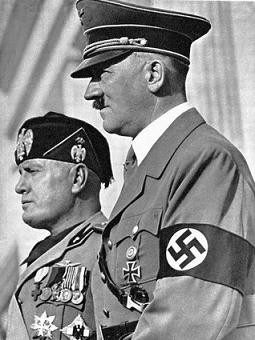 Le sconfitte
Sulle Alpi, contro la Francia
Decisione mussoliniana di occupare la Grecia
(“spezzeremo le reni alla Grecia”)
Prima avanzata
 Sconfitte e ritirata
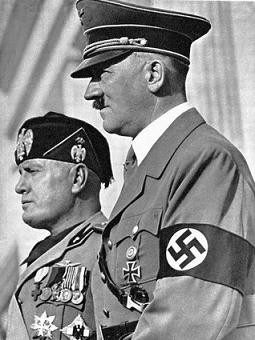 Le sconfitte
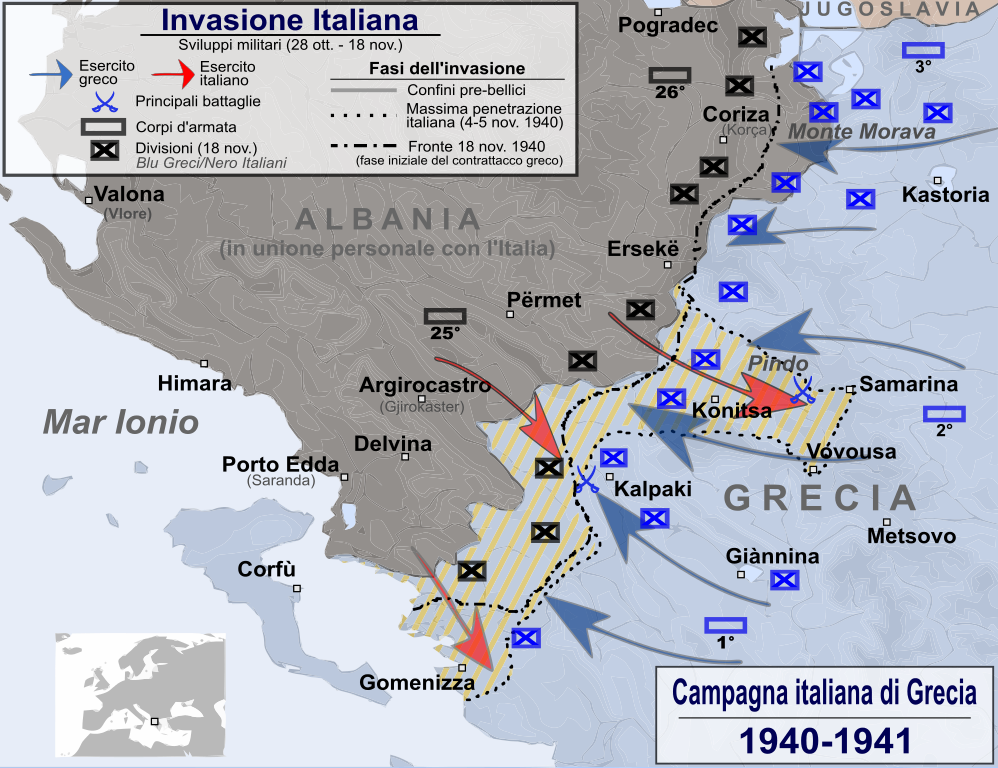 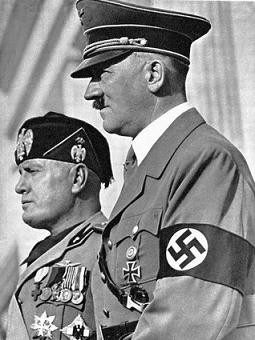 Interviene la Germania che invade i Balcani
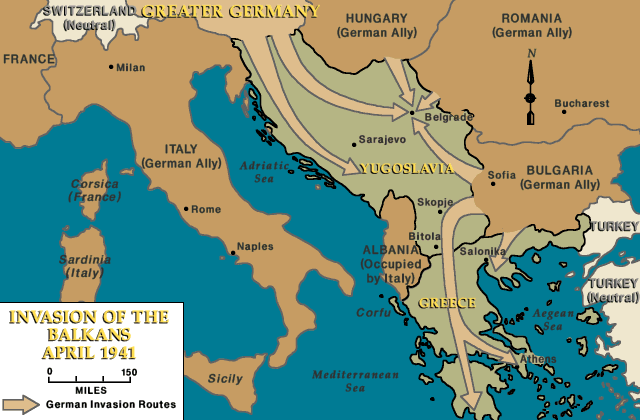 Appartengono all’Asse 
(1940-1)
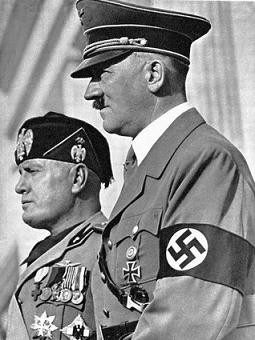 Le sconfitte
Ripetuti insuccessi in Russia
Fallimento della conquista di Malta, del canale di Suez e delle colonie inglesi dell’Africa settentrionale.

Deve intervenire la Germania (Rommel)
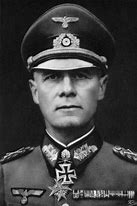 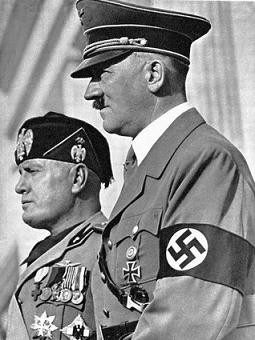 Le sconfitte
Sconfitta decisiva di El Alamein in Africa (novembre 1942)
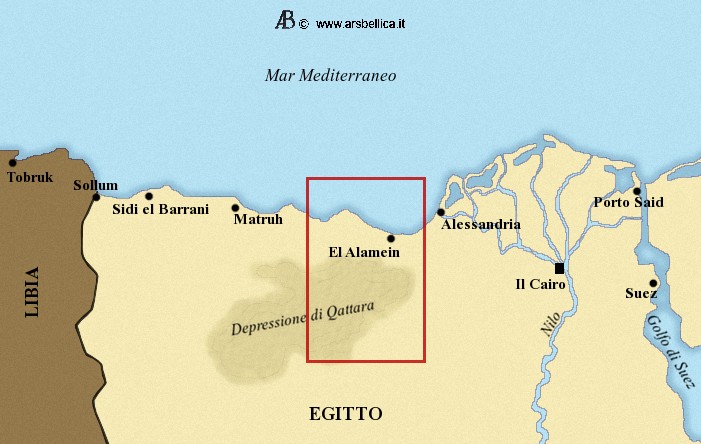 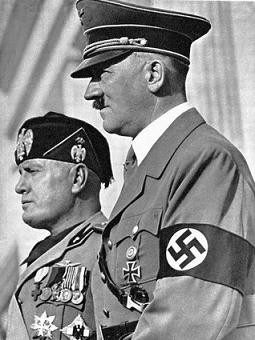 I bombardamenti
Fine 1942 – inizio 1943
Bombardamenti degli Alleati alle città italiane
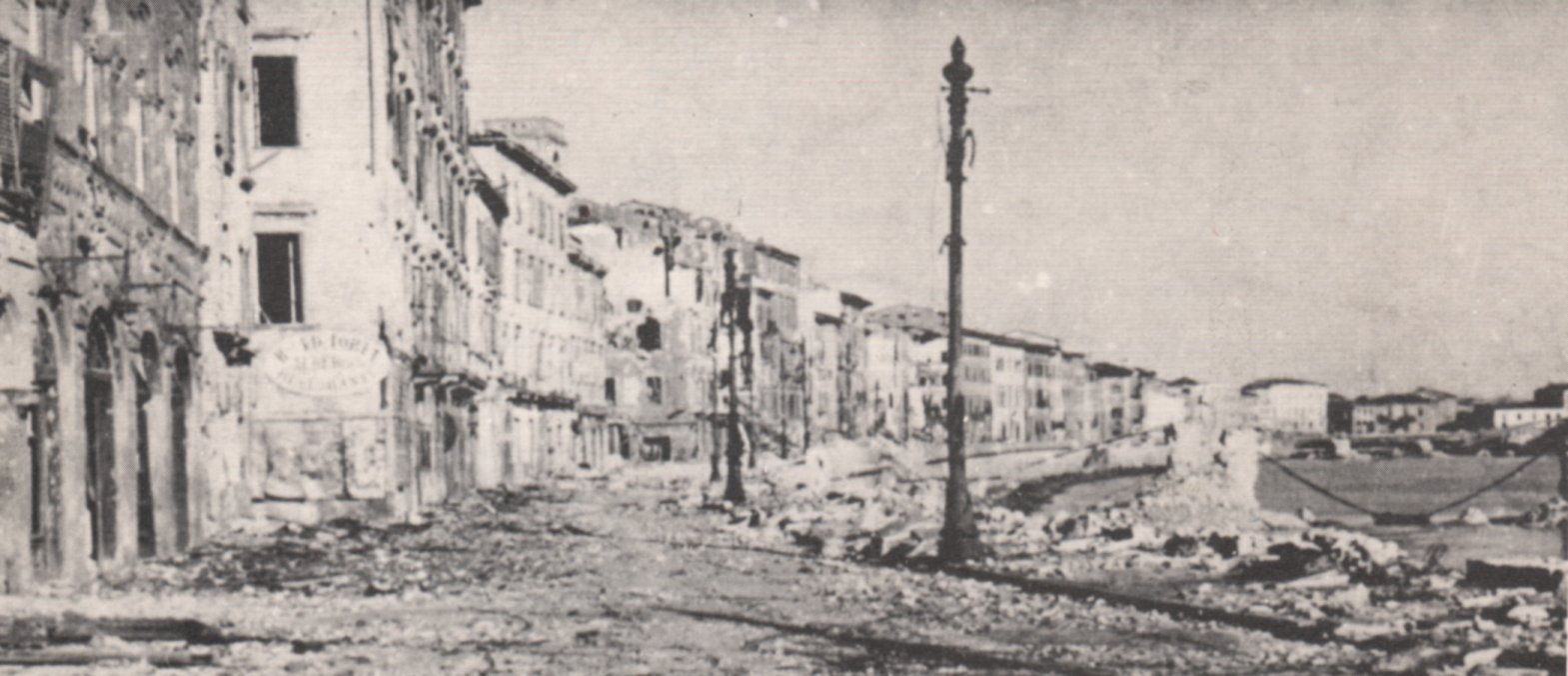 PISA
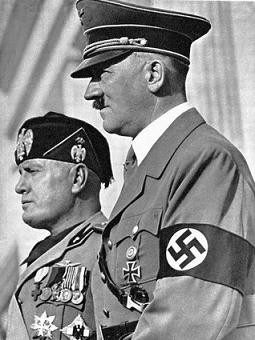 Malcontento generalizzato
Sconfitte in guerra
 Bombardamenti
 Crisi economica e alimentare
Diffusi scioperi e manifestazioni di protesta
(crisi del consenso)
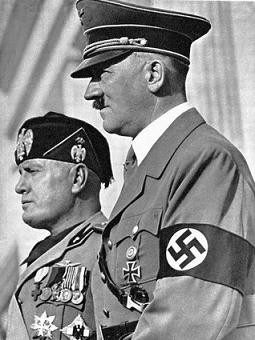 Lo sbarco in Sicilia
11 luglio 1943
Gli Alleati sbarcano in Sicilia
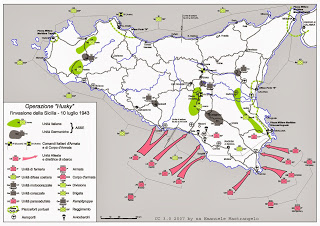 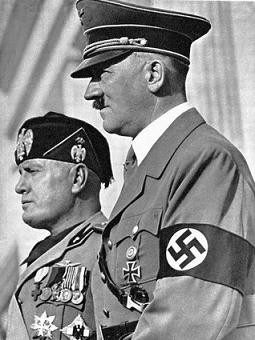 La caduta di Mussolini
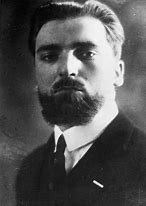 24-25 luglio 1943
“Ordine del giorno Grandi” all’interno del Gran Consiglio del Fascismo

 proposta di togliere il comando militare a Mussolini: 19 sì contro 7 no
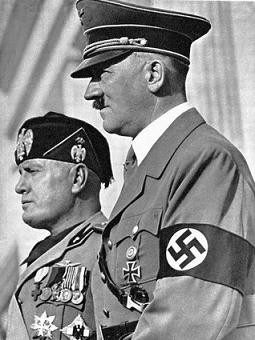 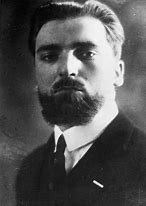 La caduta di Mussolini
“ […] dichiara
che a tale scopo è necessario l'immediato ripristino di tutte le funzioni statali, attribuendo alla Corona, al Gran Consiglio, al Governo, al Parlamento, alle Corporazioni i compiti e le responsabilità stabilite dalle nostre leggi statutarie e costituzionali;
invita
il Governo a pregare la Maestà del Re, verso il quale si rivolge fedele e fiducioso il cuore di tutta la Nazione, affinché Egli voglia per l'onore e la salvezza della Patria assumere con l'effettivo comando delle Forze Armate di terra, di mare, dell'aria, secondo l'articolo 5 dello Statuto del Regno, quella suprema iniziativa di decisione che le nostre istituzioni a Lui attribuiscono e che sono sempre state in tutta la nostra storia nazionale il retaggio glorioso della nostra Augusta Dinastia di Savoia”
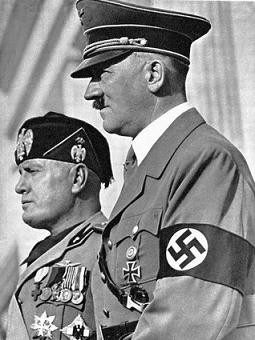 La caduta di Mussolini
Dal diario di Grandi
“Dopo un attimo di silenzio il duce si alza e si avvia a passo lento verso l'uscita. Ferma con un gesto del braccio il segretario del partito, mentre questi si accinge a dare il consueto saluto al duce. Sulla soglia della sala del Mappamondo il duce si volge verso l'assemblea e dice: "Il Gran Consiglio stasera ha aperto la crisi del regime"
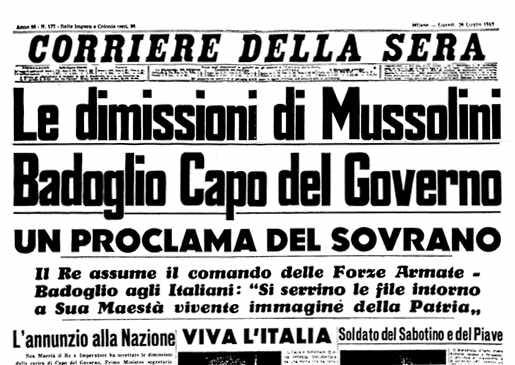 Il 25 luglio il re fa arrestare Mussolini e nomina Badoglio capo del governo
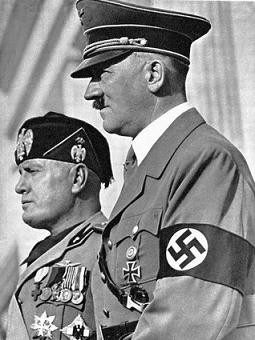 L’armistizio
Il popolo si aspetta la pace
 Paura di una reazione tedesca: trattative segrete con gli Alleati

Armistizio a Cassibile (3 settembre)
Comunicazione dell’armistizio (8 settembre)
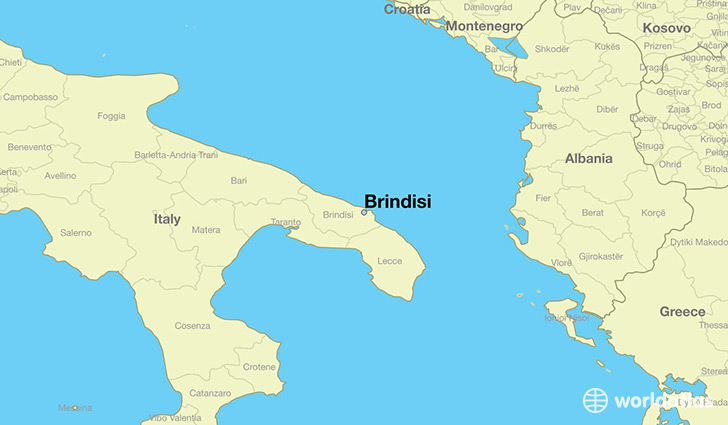 Re e Badoglio a Brindisi
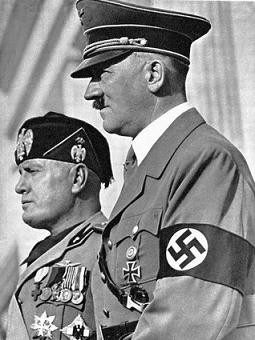 La linea Gustav
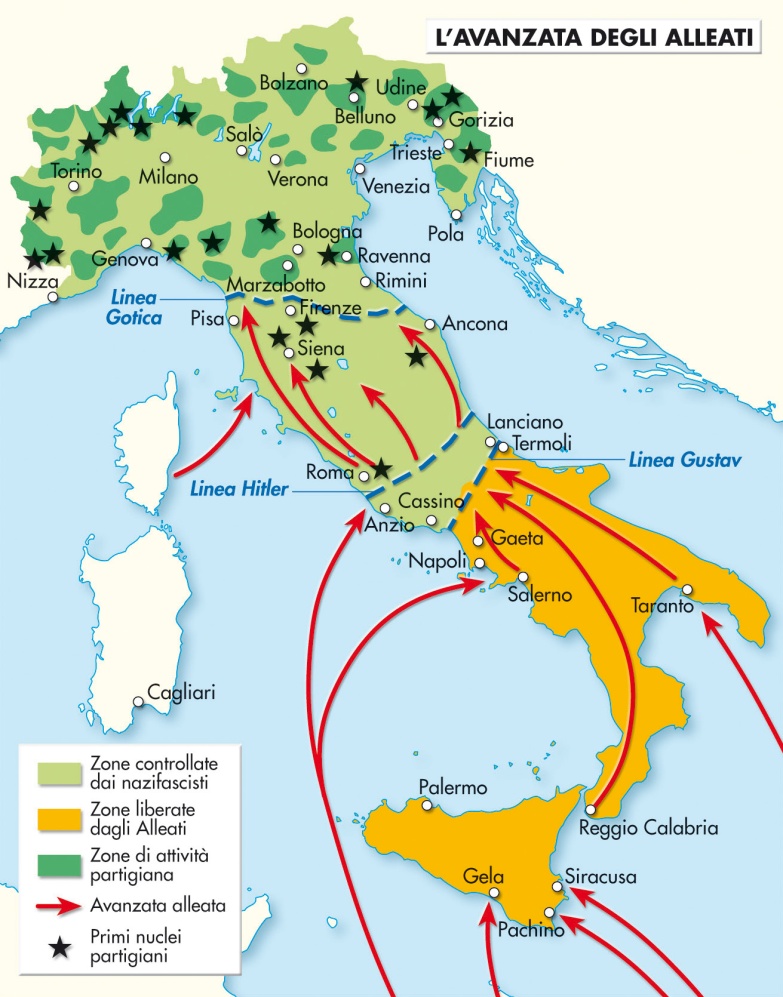 Invasione tedesca del nord e del centro Italia

 Liberazione dell’Italia fino alla linea Gustav (Cassino)

 Esercito italiano senza una guida precisa
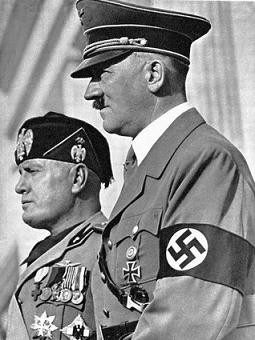 La Repubblica di Salò
12 settembre 1943
Mussolini, prigioniero sul Gran Sasso, viene liberato dai tedeschi (operazione “Quercia” dei paracadutisti tedeschi)

Ricostruzione del fascismo nel nord Italia: Repubblica sociale italiana (o Repubblica di Salò)
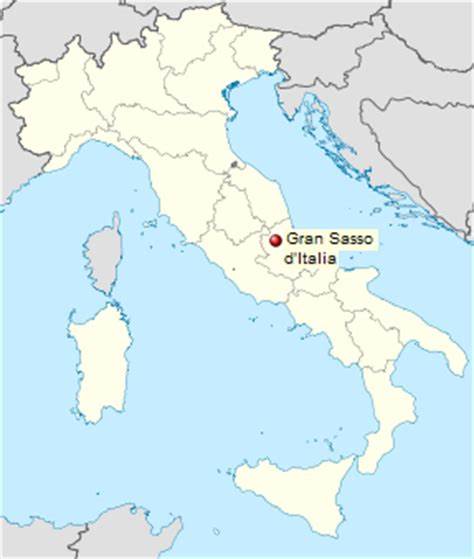 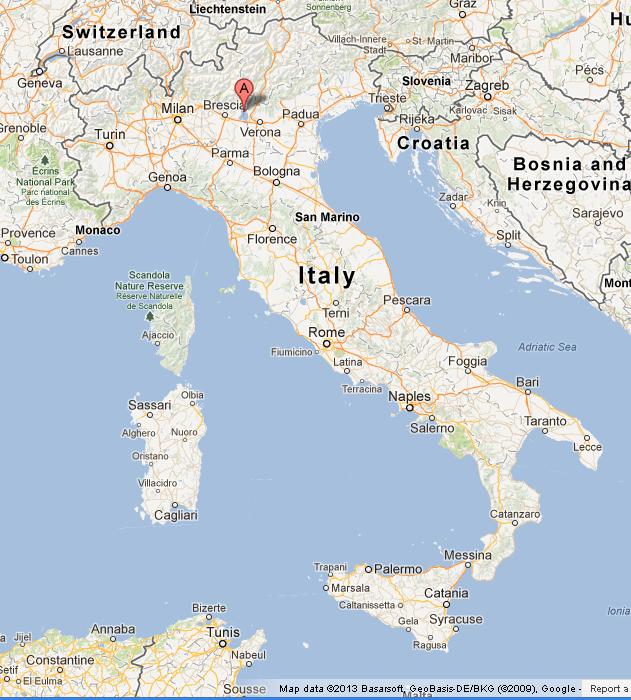 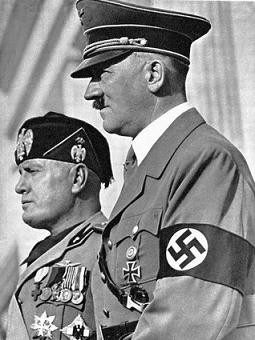 L’Italia divisa
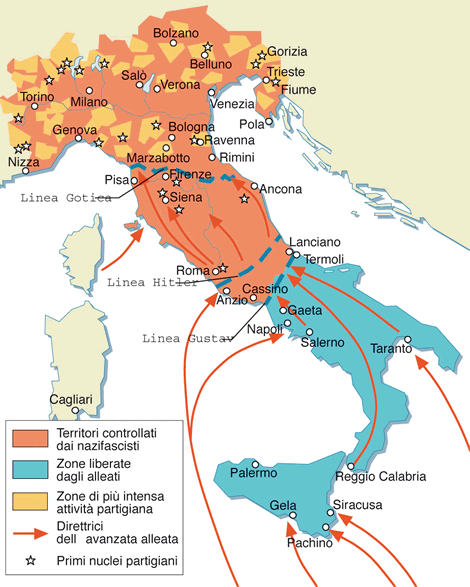 Repubblica di Salò
Sacche di attività partigiane
Regno d’Italia
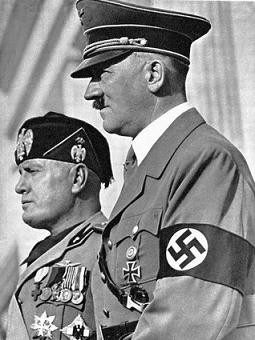 La Resistenza
La Resistenza è quel movimento di partigiani
 nato tra la popolazione del nord Italia 
 che ha l’obiettivo di ristabilire la democrazia, cacciando gli invasori nazisti ed eliminando ogni residuo di fascismo
9 settembre 1943: viene formato a Roma il Comitato di Liberazione Nazionale (Cln), un organo clandestino che aveva l’intento di organizzare la lotta
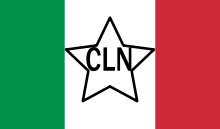 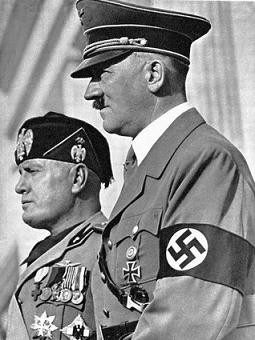 La Resistenza
Si intrecciano tre diversi conflitti (Pavone):

 una guerra patriottica, condotta per liberare il paese dai tedeschi

 una guerra civile tra i partigiani e i fascisti (i “repubblichini”)

 una guerra di classe, condotta soprattutto dai comunisti contro quei ceti che avevano sostenuto i fascisti
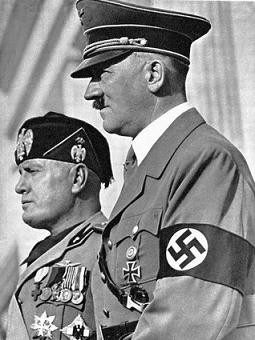 La Resistenza
Settembre -dicembre del 1943: entrano in azione, al Centro e al Nord, diverse bande partigiane, soprattutto sulle montagne e in campagna 
 agiscono con sabotaggi, attentati e azioni di disturbo; i tedeschi spesso rispondono con feroci rappresaglie.
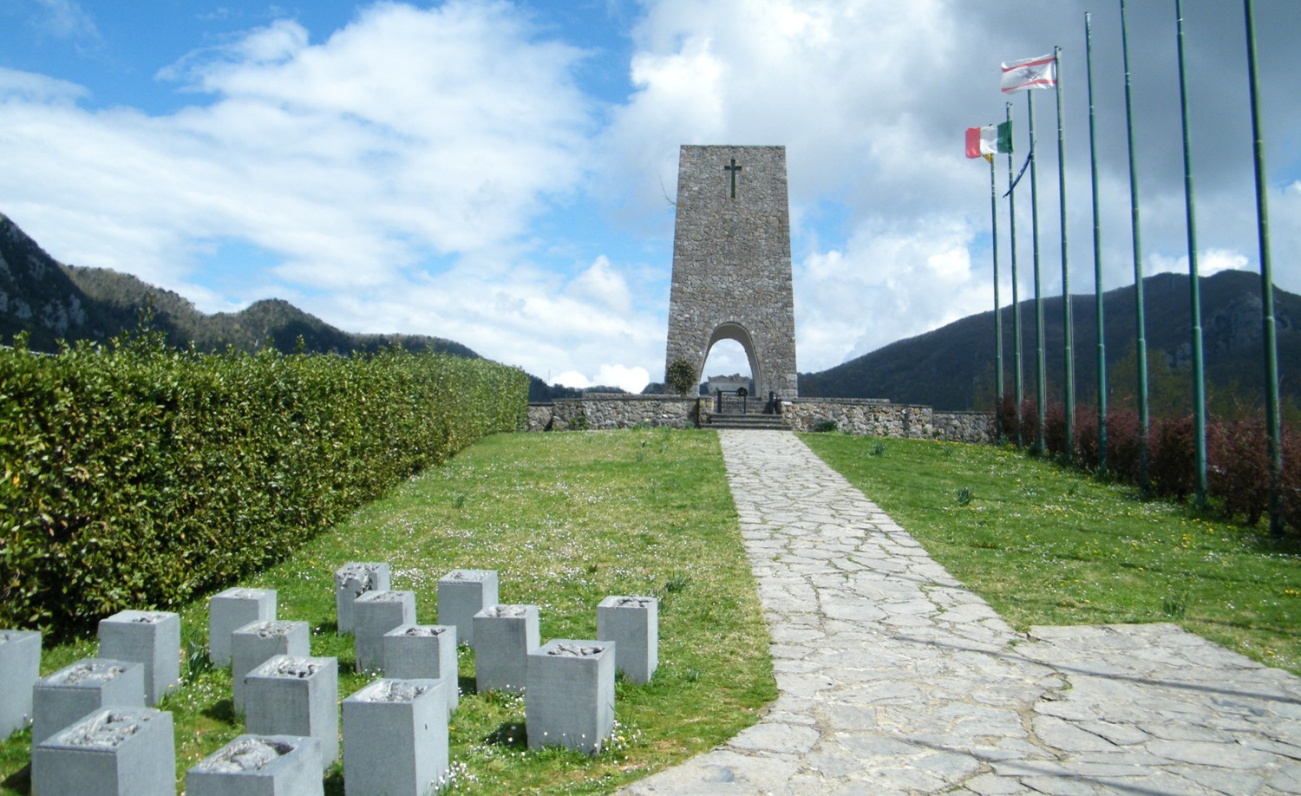 Fosse Ardeatine
Sant’Anna di Stazzema
Marzabotto
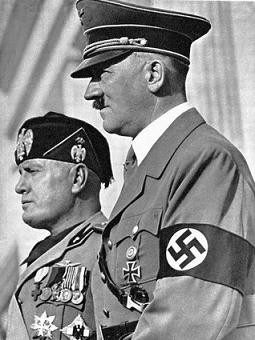 La Resistenza
Composizione sociale eterogenea: operai e contadini, ma anche studenti, rappresentanti del ceto medio, ufficiali, soldati.
Successivamente si dividono in base all’orientamento politico (ad esempio, le Brigate Garibaldi, le più numerose, erano di orientamento comunista; le Brigate Matteotti erano composte da socialisti, e così via).
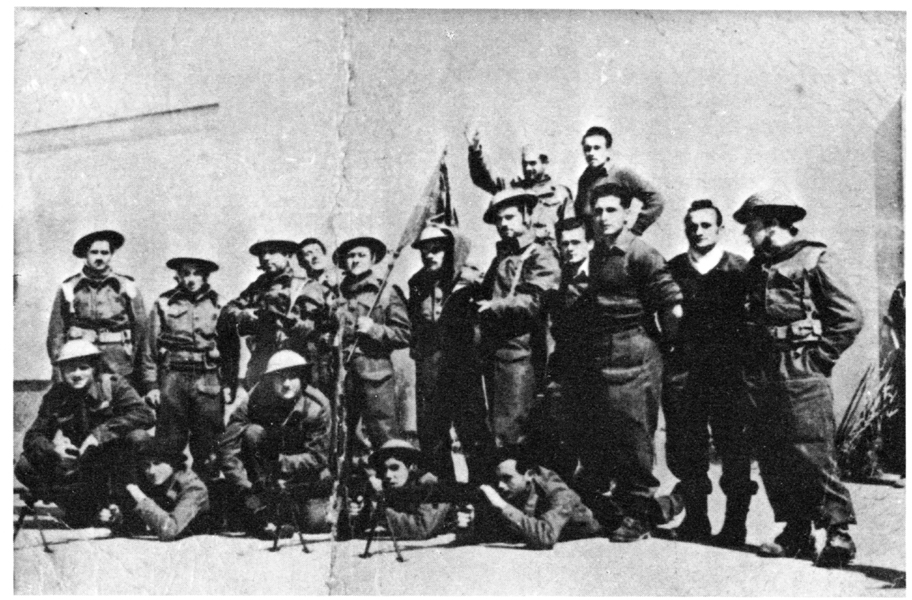 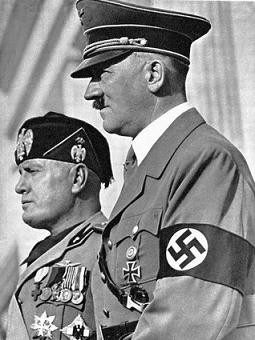 Cosa fare del re?
Come comportarsi con il re che aveva accettato il fascismo? 

 Vittorio Emanuele III, ormai compromesso,  accetta di lasciare il posto al figlio Umberto non appena Roma fosse stata liberata 
 nello stesso tempo Togliatti (leader del PCI) disse che era disposto a partecipare al governo, e che le altre questioni politiche (la scelta tra monarchia o repubblica) dovevano essere discusse solo dopo l’ottenimento della vittoria: per il momento tutte le forze dovevano rimanere unite e concentrarsi sulla liberazione dell’Italia. Questa fu chiamata la svolta di Salerno.
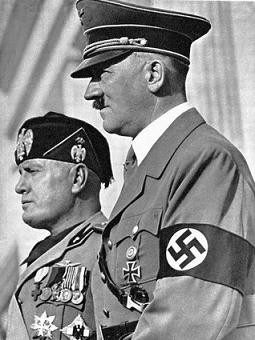 Il 25 aprile
Inverno del 1944: la marcia degli Alleati infatti si ferma  alla linea gotica
 L’offensiva riprende nella primavera del 1945: a metà aprile la linea gotica fu sfondata; i tedeschi si ritirarono. 

Genova e Milano si liberarono il 25 aprile (data poi scelta per commemorare la liberazione).
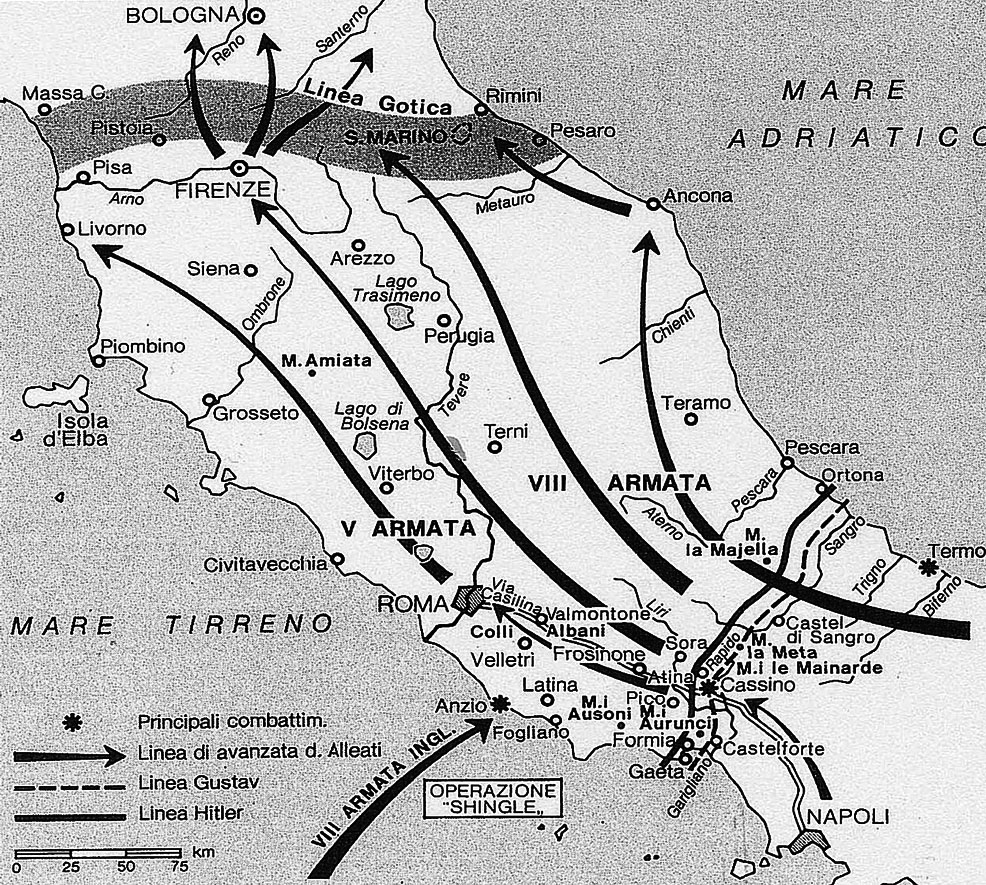 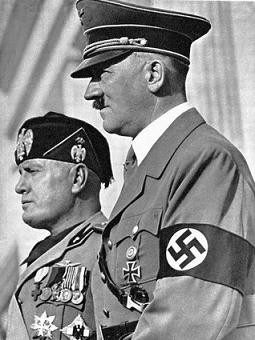 La fine di Mussolini
Mussolini tentò la fuga, travestito da soldato tedesco. 
 Fu riconosciuto e catturato il 28 aprile da una formazione partigiana, presso Como; qui fu fucilato, insieme alla sua compagna, Claretta Petacci. 
 Il suo cadavere fu appeso a testa in giù in Piazza Loreto, a Milano.
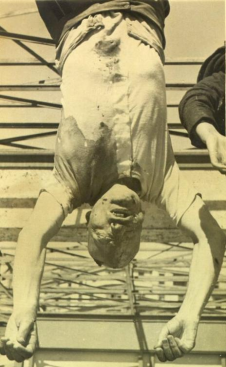 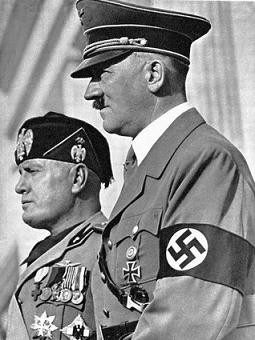 Le vittime
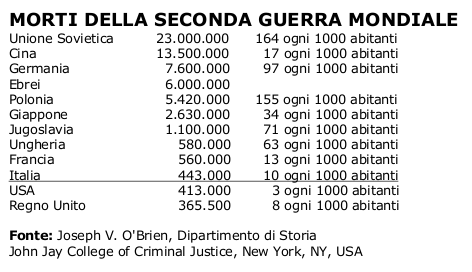